Projekt řízení a rozvoje Akreditačního úřadu
Mgr. Anastasija Sokolova, Ph.D.
Praha, 29. 04. 2025
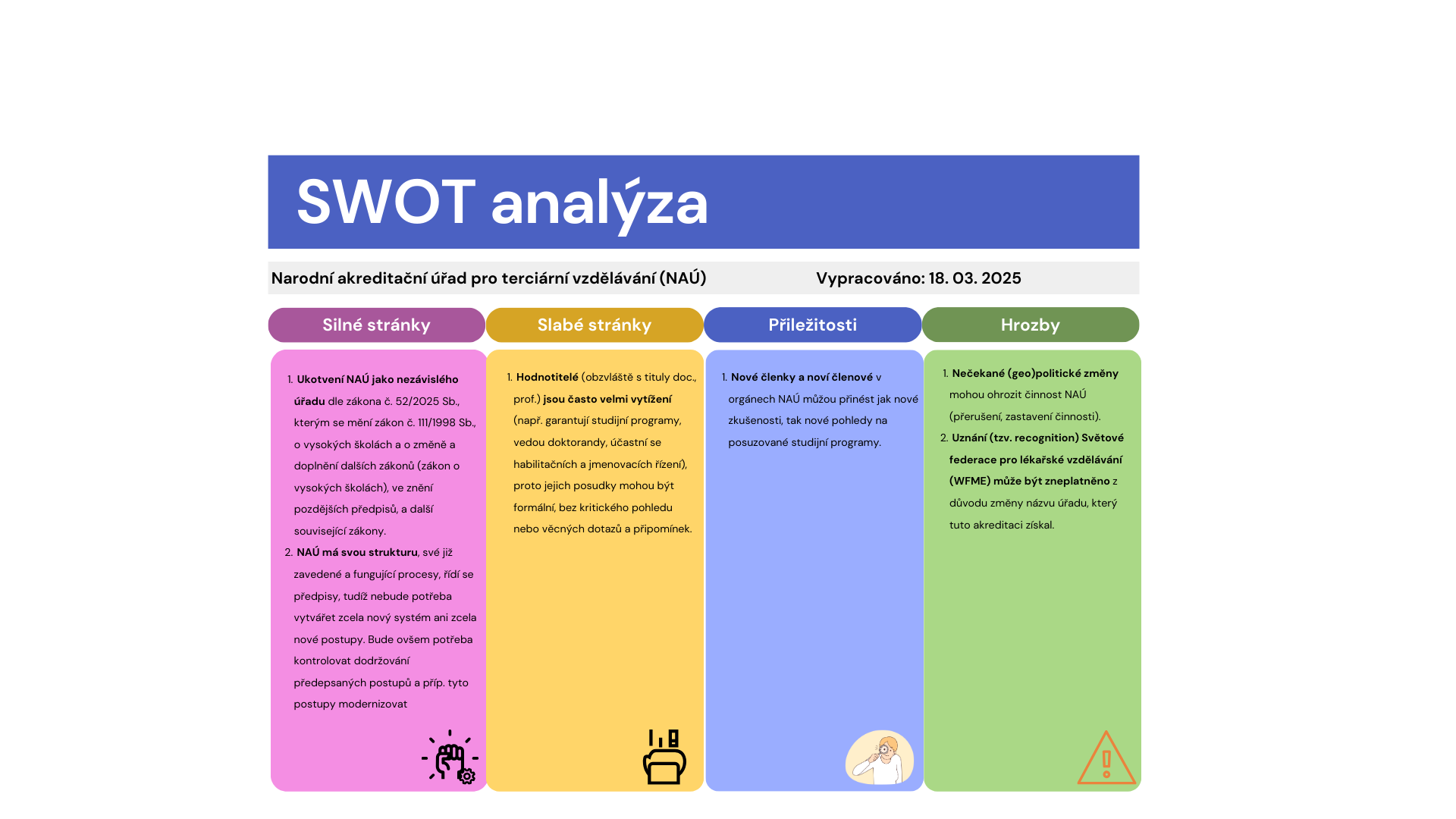 Projekt řízení a rozvoje Akreditačního úřadu (dále jen AÚ) vychází z provedené vstupní SWOT analýzy a zaměřuje se na optimalizaci a modernizaci procesů realizovaných v rámci činnosti AÚ.
Plán řízení Akreditačního úřadu
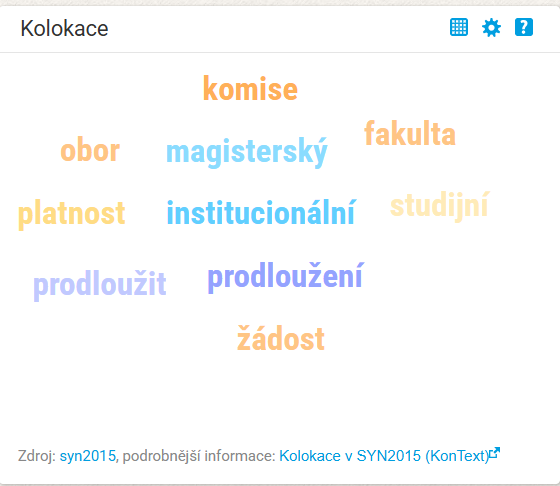 AÚ je nezávislý, objektivní a transparentní orgán.

AÚ postupuje v souladu se zákonem o vysokých školách, standardy a metodikami pro zabezpečování kvality v Evropském prostoru vysokoškolského vzdělávání (ESG), správním řádem a dalšími právními předpisy. 

Standardy pro akreditace, které AÚ uplatňuje, jsou plně v souladu s relevantními evropskými principy pro zajišťování kvality .
Oblasti působnosti Akreditačního úřadu
Akreditace studijních programů
Institucionální akreditace
Akreditace oborů habilitačního a jmenovacího řízení
Hodnocení kvality
Spolupráce a rozvoj
Oblasti působnosti Akreditačního úřadu
1. Akreditace studijních programů
V rámci akreditací nových studijních programů budu vyžadovat informace o očekávaném počtu uchazečů / studujících (hrubý odhad), plán udržitelnosti navrhovaného studijního programu a plán podpory wellbeingu studujících a vyučujících navrhovaného studijního programu.
Znalost trhu a reakce na jeho potřeby; větší provázanost a kontakt mezi SŠ a VŠ; cílená práce s uchazeči, poté se studujícími.
Oblasti působnosti Akreditačního úřadu
2. Institucionální akreditace
Budu trvat na tom, aby se VŠ, která žádá o institucionální akreditaci, neměla dubletní / paralelní studia a tím pádem neměla uměle vytvořenou vnitřní konkurenci. Budu trvat na tom, aby Rada pro vnitřní hodnocení měla jednoznačně stanovisko, návrhy a postupy řešení situací, kdy na jedné VŠ jsou dubletní / paralelní studia.
Efektivnější fungování fakult; přehlednější nabídka studijních programů; optimalizace nabízených studijních programů.
Oblasti působnosti Akreditačního úřadu
3. Akreditace oborů habilitačního a jmenovacího řízení
V rámci akreditací oborů habilitačního a jmenovacího řízení budu vyžadovat informace o vytíženosti těchto oborů, průměrné délce habilitačního / jmenovacího řízení v daném oboru. Obzvlášť velkou pozornost budu věnovat publikační činnosti* akademických pracovníků a pracovnic uváděných v pokladech pro habilitační a jmenovací řízení. 

* Publikační činnost jsou výstupy odpovídají M17+, účast na externích grantech a projektech. Publikační činnost musí být aktivní a průběžná, tj. nikoliv aktivita před 5 roky, ale nyní žádná.
Monitoring neaktivních docentů a profesorů; podíl neaktivních docentů a profesorů v roli školitelů.
Oblasti působnosti Akreditačního úřadu
4. Hodnocení kvality
Návštěvy VŠ, průběžná komunikace se zástupci VŠ odpovídajícími za kvalitu studijních programů – diskuze a jednání jednak o potřebách, problémech a specifikách jednotlivých VŠ, jednak o tom, jak se vyvíjejí jednotlivé studijní programy.
„Kvalita (ve) vzdělávání je chápána dynamicky – s ohledem na to, jak učitel připravuje, realizuje a vyhodnocuje výuku, resp. zvažuje a zdůvodňuje alternativy.“ (Janík et al., 2016)
Studijní programy musí být dynamické, tj. musí reagovat na potřeby a požadavky trhu, musí se proměňovat, inovovat, musí pracovat se zpětnou vazbou od obou stran vzdělávacího procesu (studujících a vyučujících).
Oblasti působnosti Akreditačního úřadu
5. Spolupráce a rozvoj
Zlepšit komunikaci prostřednictvím sociálních sítí, modernizovat webové stránky (podrobněji dále).
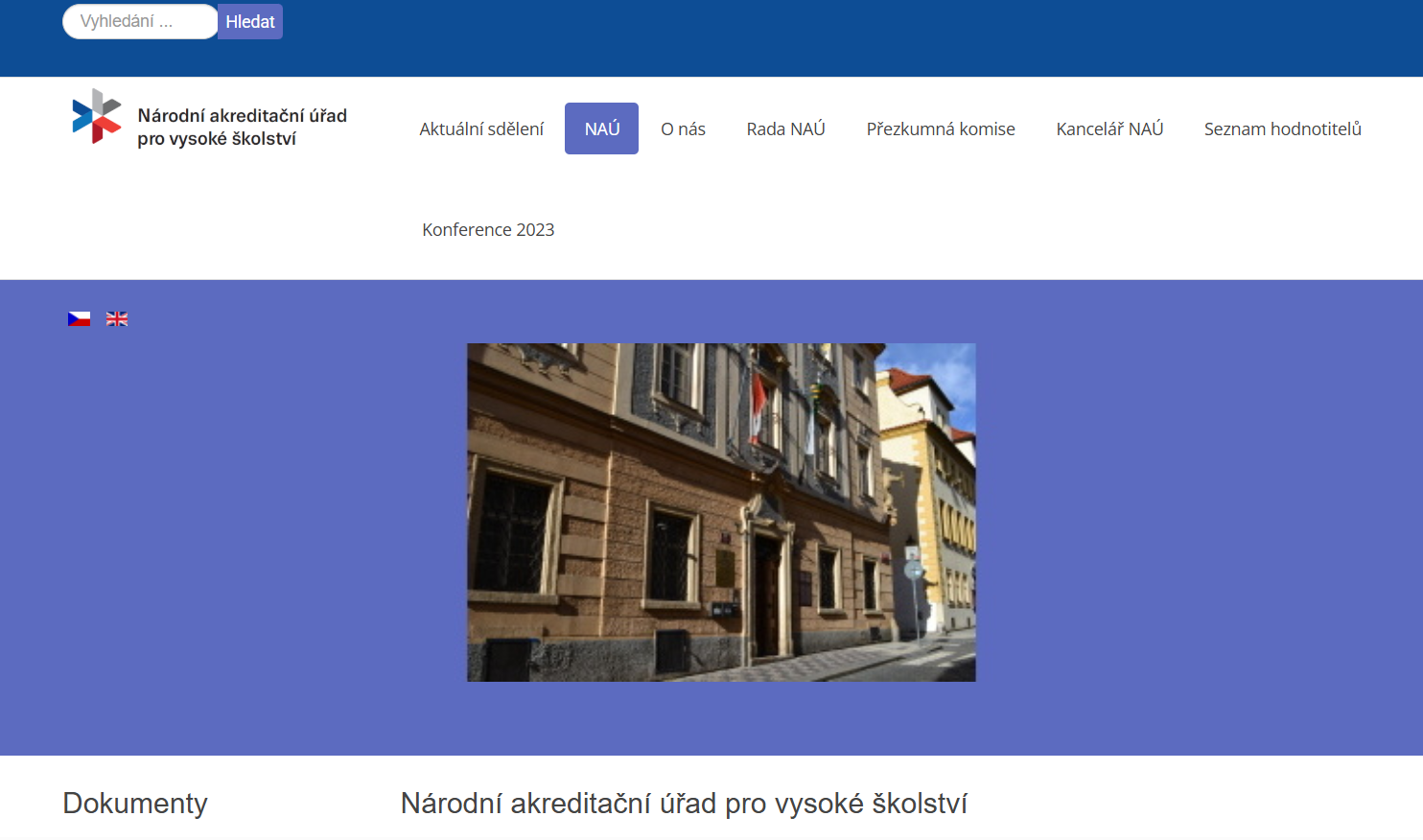 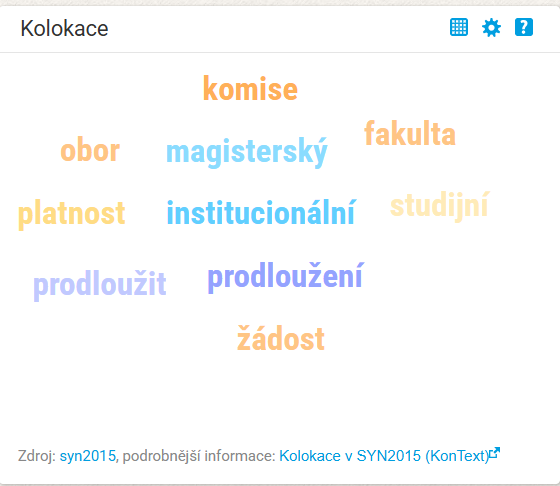 Plán rozvoje Akreditačního úřadu
Oblast komunikace

Personální oblast

Ekonomická oblast
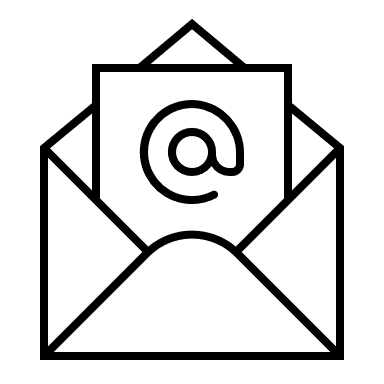 Oblast komunikace
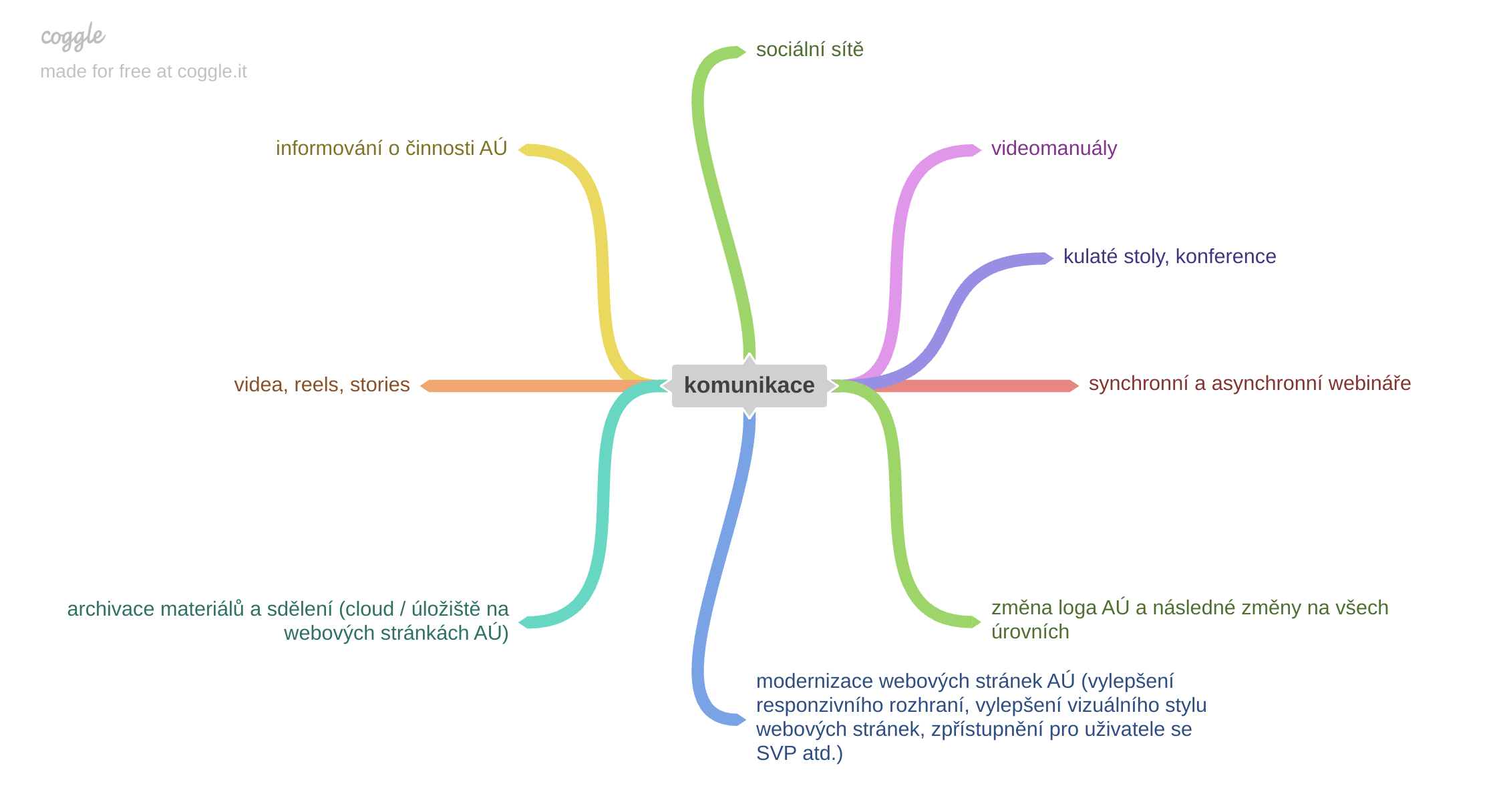 Dnes byla rozhodnutím AÚ udělena institucionální akreditace XYZ. Gratulujeme! @profilVŠ, #profilVŠ
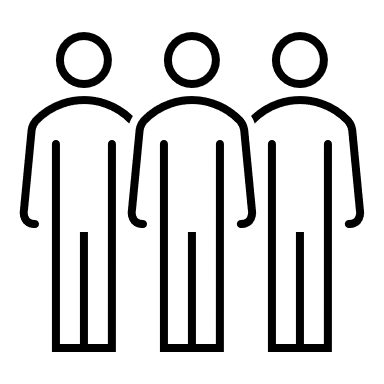 Personální oblast
Minimální požadavky na plány genderové rovnosti:
Zveřejnění a oficiální schválení dokumentu: plán genderové rovnosti by měl být publikován na webových stránkách instituce a být podepsaný vedením organizace.
Vyhrazené zdroje: plán genderové rovnosti by měl obsahovat informace o vyhrazených zdrojích, a to jak finančních, tak (odborných) personálních.
Sběr dat a monitoring: Instituce by měly sbírat genderově segregovaná data o zaměstnaných osobách (v relevantních případech také o studujících) a měly by vydávat každoroční zprávy založené na sledovaných indikátorech.
Realizace školení: Instituce by měla zajistit školení v oblasti genderové rovnosti a nevědomých genderových předsudků pro zaměstnance a osoby s rozhodovací pravomocí a zvyšovat informovanost o těchto tématech.

Doporučené oblasti:
Slaďování osobního a pracovního života a organizační kultura
Genderová vyváženost ve vedoucích a rozhodovacích pozicích
Genderová rovnost při náboru a kariérním postupu
Integrace genderové dimenze do obsahu výzkumu a výuky
Opatření proti genderově podmíněnému násilí včetně sexuálního obtěžování

Převzato z: https://vyzkum.gov.cz/FrontClanek.aspx?idsekce=1005967
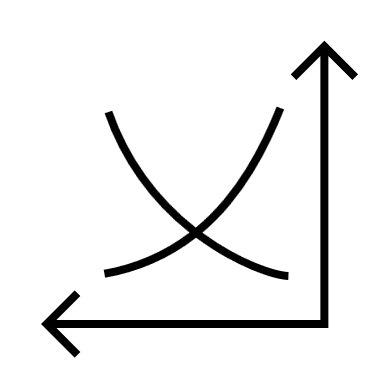 Ekonomická oblast
Hospodaření ve veřejné správě souvisí s nakládáním s veřejnými prostředky (včetně majetku) dle schváleného rozpočtu a s prováděním dalších ekonomicko-správních činností (včetně rozpočtování, vedení účetnictví a daňových věcí). Při hospodaření hrozí plýtvání, korupce, podvody a jiná trestní činnost. 

Na úrovni konkrétní instituce (ministerstva či jiného úřadu, obce, kraje, příspěvkové organizace a podobně) existují tři účinné nástroje pro boj proti plýtvání a trestné činnosti, respektive pro zlepšení řízení a kontroly veřejných financí. Prvním je řízení rizik a využívání příležitostí (tomu se věnuje samostatný materiál). Druhým je morální chování všech zapojených lidí, respektive posilování morálních aspektů v prováděných činnostech. Proto je důležité, že jsou ve veřejném sektoru k dispozici etické kodexy. Třetím nástrojem je ekonomicky racionální hospodaření, respektive nakládání s veřejnými prostředky v souladu s kritérii 3E – hospodárně, efektivně, účelně.

PŮČEK Milan Jan, PÁLENÍKOVÁ Markéta: Hospodárnost, efektivnost, účelnost (jako nástroj pro zlepšení řízení a kontroly veřejných financí). Brno: Masarykova univerzita, Ekonomicko-správní fakulta, 2022
Děkuji za pozornost!
Mgr. Anastasija Sokolova, Ph.D.
Praha, 29. 04. 2025